Обучающее сочинение по серии картинок.
«Вор–мухомор»
2 класс.


Подготовила учитель начальных классов М.А.Радыгина  МБОУ СОШ №6 г.Хабаровска
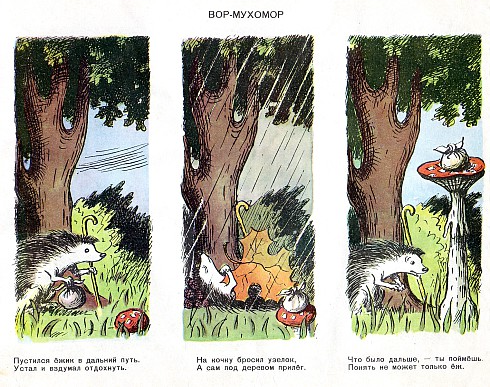 Рассмотри картинки, прочитай название текста. О чем будет текст? Почему ты так думаешь? Сколько частей в тексте?
Рассмотри    первую картинку    (первая красная    строка)
Куда отправился ёж.к?
      (в дальний путь  )
Путь был трудным?
Устал ли ёж.к в пути?  
( устал , вздумал отдохнуть)
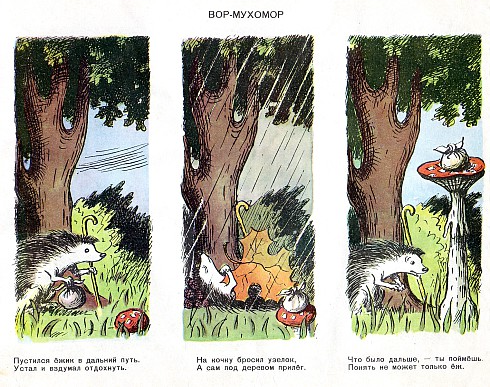 Рассмотри    вторую картинку (вторая красная   строка)
Куда бросил свой узелок  ёжик?
(кочка , маленький мухомор )
А сам где прилег? 
( большое дерево)
Чем укрылся ёжик?
 ( большим кленовым листом)
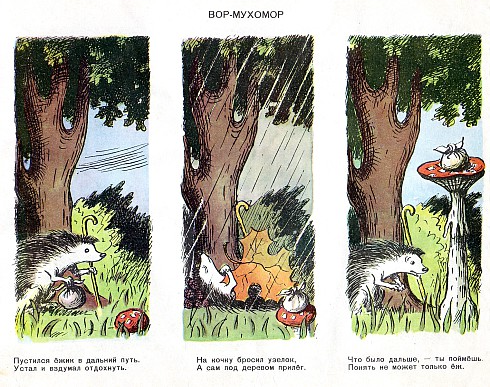 Рассмотри    третью картинку  (третья красная    строка)
Что стало с мухомором пока спал ёжик?
            (подрос)
Что произошло когда ёж проснулся?
( не  нашел свой узелок,
удивился  куда пропал узелок , отправился  в путь)
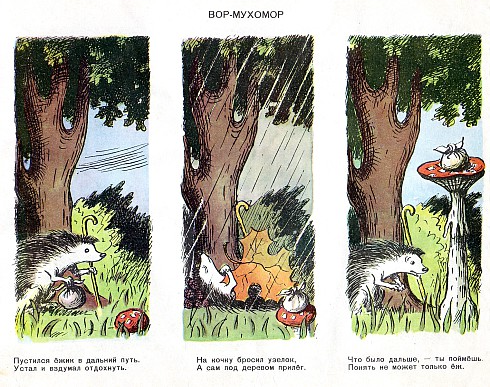 Еще раз перескажи получившийся рассказ, потом запиши. Помни про опасные места в словах.
Объясни слова с орфограммами, если понадобится попроси подсказку или воспользуйся правом письма с «окошком»
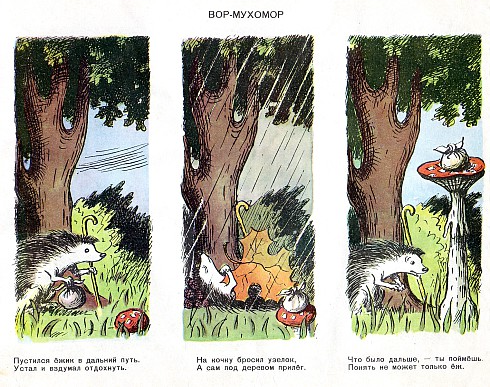